موضوع مقاله :
آشنايی با مراحل ساخت 

«Da vinci Tower  »
ارائه دهنده :
علی محمدی
چشم انداز کلی
سازه های ديناميکی سازه هايی هستند که در حال حرکت خود را براي انطباق با تصـورات انـساني تغيير مي دهند; اين  ساختمانها جهت حرکت خورشيد را تعقيب مي کنـند و به سمت جهت وزش باد تغيير جهت مي دهند .
 بنابراين همسـاز شدن با طبيعت باعث مي شود اين بناها انـرژي مـورد نيـاز خود را تأمين کنند . اين نوع معماري قابليت چرخش 360 درجـه بـراي ايـجاد  ديد گـسترده اي نسـبت به جـهان، طبيعت، آينده و زندگي دارد.
بناهاي معماري ديناميک دائماً در حال تعديل و تغيير شکل خود هستند هر طبقه به صورت مجزا در حال چرخش است و درعين حال فرم کلي بنا تغيير مي کند.

و بناها داراي بعد چهارمي به نام زمان خـواهند شد. بناها شکل هاي صلب نخواهد داشت و شهرها بسيار سريعتر از آنچه که تصور مي کنيم تغيير خواهند کرد.
اين بعد چهارم , تحقيقات و تلاشهاي معمار ايتاليايي « ديويد فيشر» بوده است و اين ايده در سطح جـهاني و بين سـياستمداران و  شهرداران مورد توجه بسيار قرار گرفته است.
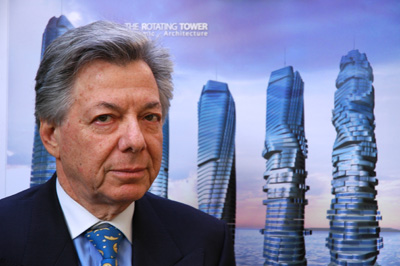 ويژگی های سازه های ديناميکی
روشهاي پيشرفته ساخت و توانايي توليد انرژي توسط خود بنا، دو ويژگي شاخص در معماري ديناميک هستند.

 در اين روش از قطعات و واحدهاي پيش ساخته با استاندارد کيفي بالا استفاده مي شود و داراي تضمين صرفه جويي 20 درصدي در هزينه ها است که تأثير عظيمي در ساخت و ساز جهاني خواهد داشت.

 اين روش نسبت به روش سنتي و متداول معماري، نياز به نيروي کار کمتري در محل ساخت دارد و سرعت کار را بالاتر برده و هزينه ها را کاهش مي دهد.
تأمين انرژی
برج از توربين هاي بادي که بصورت افقي بين طبقات قرار گرفته اند استفاده مي کند و انرژي خود بنا و حتي چند ساختمان مجاور را نيز تأمين ميکنند.

از طرفي با قرارگيـري سلولهاي خورشـيدي در بالاي بـرج انـرژي خورشيدي نيز به نيروهاي بادي اضافه ميشود.
اولين برج ديناميک در دبی
هر توربين مي تواند 0.3 مگاوات برق توليد کند. با توجه به وجود هزار 
سـاعت بادي  سـالانه در دبـي ، توربيـن هاي استـفاده شـده در بنا
مي توانند  1200000 کيلووات ساعت انرژي توليد کنند . 
با توجه به اينکه مصرف متوسط  انرژي هر خانواده24 هزارکيلووات ساعـت 
تخمين زده مي شود هر توربين مي تواند انرژي 50 خانواده را تأمـين کند . 
ايـن برج ديناميک 200 آپارتمان خواهد داشت که به اين ترتيب 4 توربين 
بادي انرژي آنها را تأمين خواهند کرد.
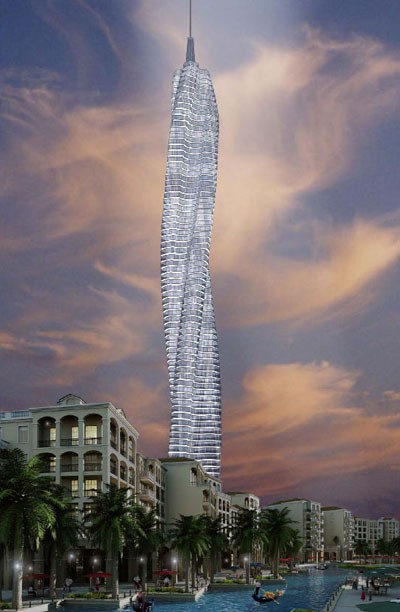 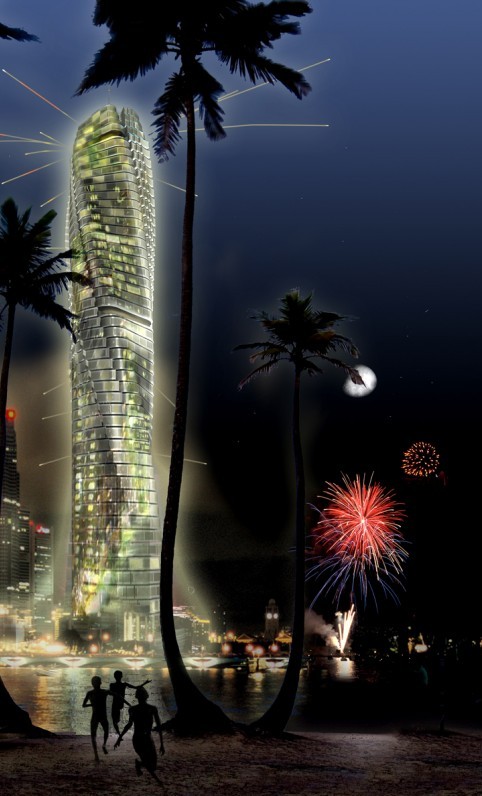 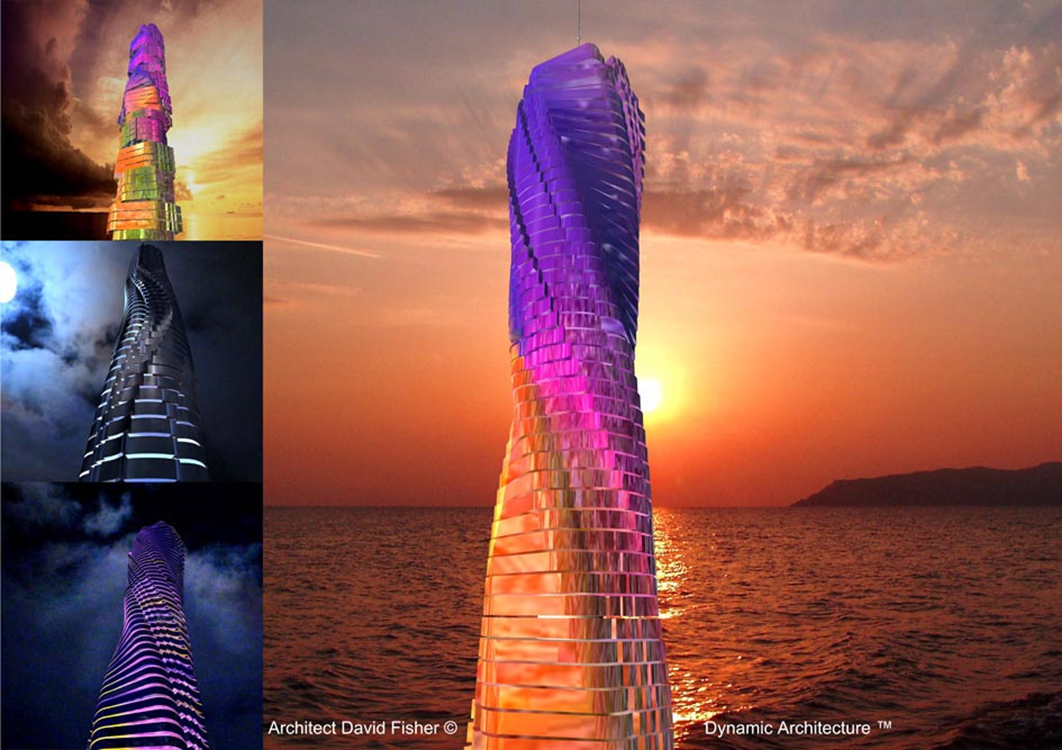 شـركتDynamic Architecture   برجـهايي دوار و پـويايي در سرتاسر دنيا طراحي كرده كه اولين پروژه اين شركت در دبي ساخته مي شود.
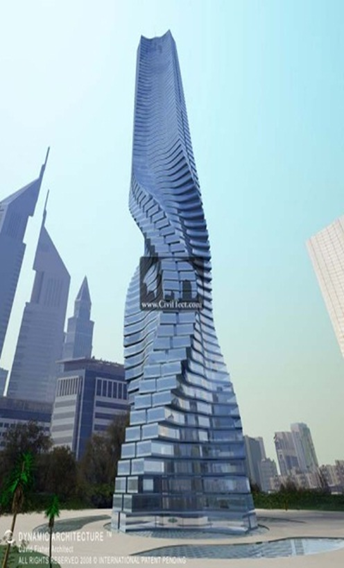 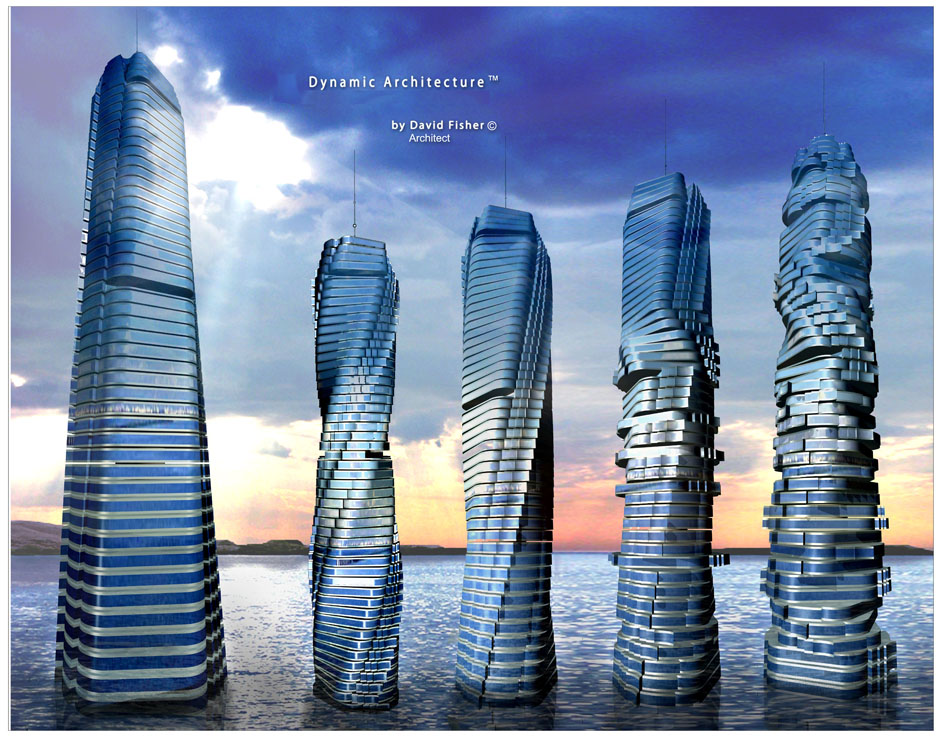 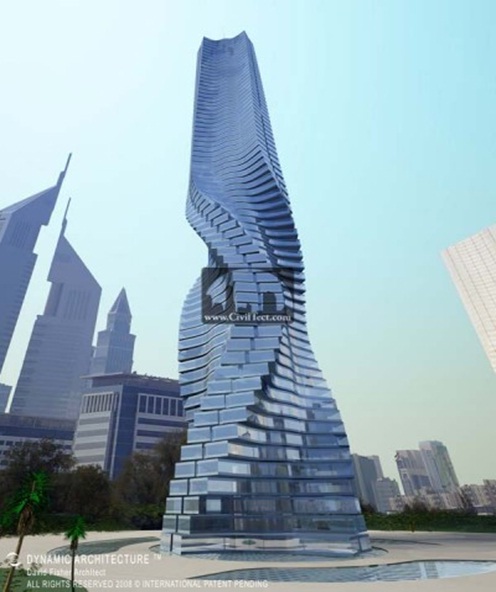 آسمانخراش 313 متري 68 طبقه خواهد داشت كه داراي 12 مدول طراحي مختلف است. 

اين برج داراي
هتل 6 ستاره
آپارتمان 
دفاتر اداري و رستوران
بعلاوه پنج ويلا كه در بالاي برج طراحي شده اند
هر ويلا قابليت داشتن پاركينگ ماشين در همان طبقه را نيز خواهدداشت كه توسط آسانسـورهاي مخـصوصي امـكان انـتقال را پيدا مي كنند. سقف PentHouse همچنين امكاناتي از قبيل استخر شنا، حياطي  سبز و فضايي براي مجالس عربي را دارا خواهد بود.
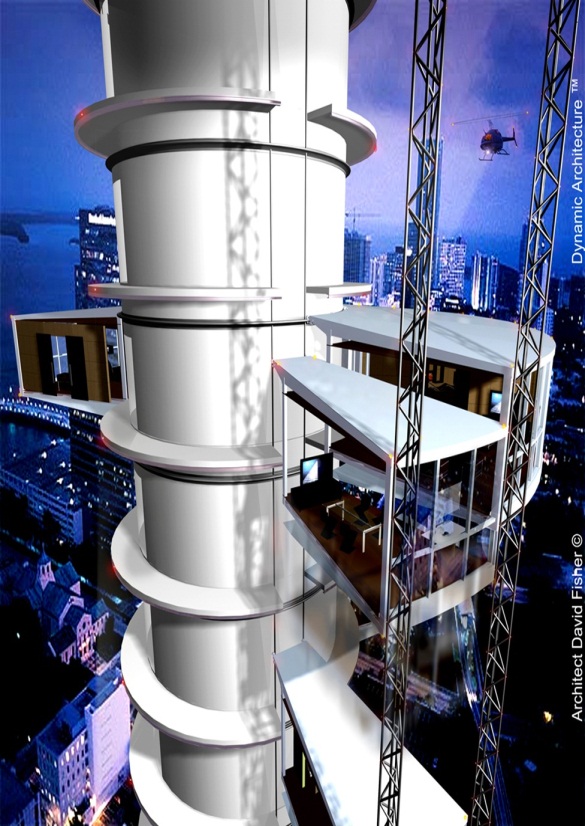 هر طبقه بصورت انفرادي قادر است به آهستگي چرخش 360 درجه حول  مركز خود در هر لحظه داشته باشد، سرعت چرخـش ميتواند به 6 متر بر  دقيقه هم برسد بصورتيكه اين حركت در داخل بدون نگاه كردن به بيرون قابل احساس نيست. 
اين چرخش ميتواند طبق فرمان اهـالي ساكن در يك طـبقه باشـد. براي 
هماهنگي حركت طبقات ميتوان از يك ضرب آهنگ كلي براي چرخش هر طبقه استفاده كرد.
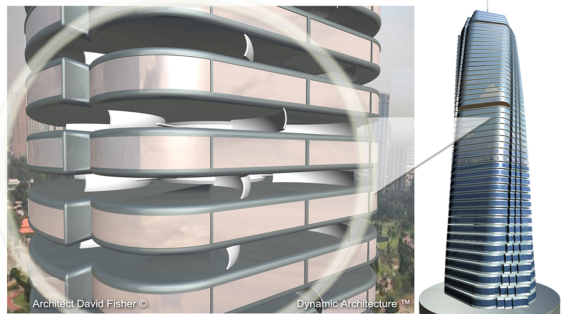 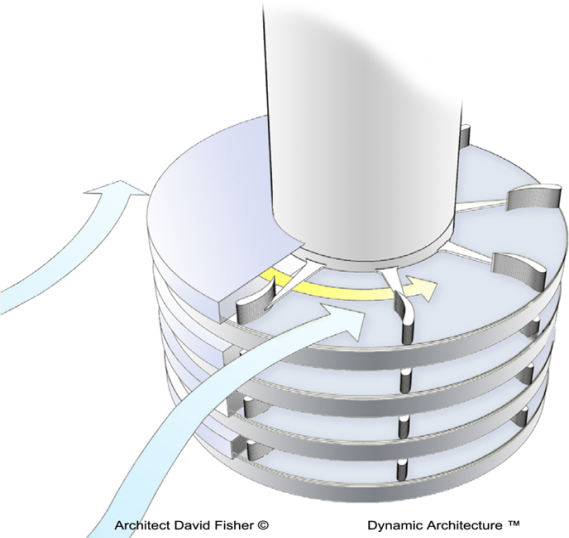 برج پويا انرژي خود را از توربينهاي بادي كه در بين طبـقاتش قرار گرفتـه 
اند تامين مي كند، از طرفي با قرارگيري سلولهاي خورشيدي در بالاي برج 
انرژي خورشيدي نيز به نيروهاي بادي اضافه ميشود.

مجموع بهاي اين انرژيها در يكسال بـطور تقريبي ارزشي معادل 7 ميليون 
دلار است. هر توربين قادر است نيروي الكتريسيته اي معادل 0.3 مگاوات 
توليد كند. 

هر توربين بادي معمـولي و عمودي نيـروي تقريبي 1-1.5 مگاوات توليد 
ميكند .
طراحي اين برج مانند برجهايي از اين قبيل بر اساس  هسته بتني مركزي  و كنسولهاي طبقات است، در هسته مركزي ارتباط هاي عمودي و  تاسيساتي قرار دارد كه اسـتوانه اي بتني آنها را در برگرفته ، هر طبقه بصورت مجزا از قطـعاتي مانند برشهاي كيك تشـكيل شـده كه اين قطعـات كامـلاً پيـش ساخته هستند.
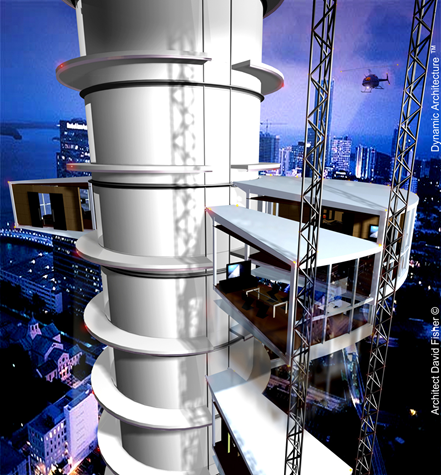 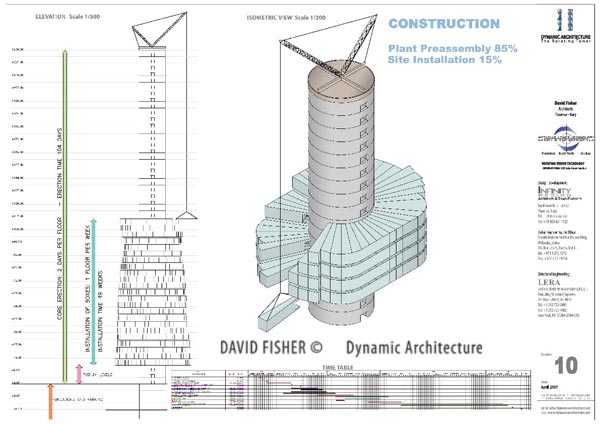 نصب اين قطعات بدين صورت است كه با قرارگيري يك جرثقـيل در بالاي استوانه و دو ريل عمودي در ارتفاع برج، قطعات تك تك بر روي ريلها بالا رفته و با چرخش جاي قطعه بعدي را باز ميكند.
سازنده برج ادعا كرده كه تنها با 90 نفر نيروي انساني ميتـوان اين برج را ساخت، در صورتيكه پروژه هايي از اين قبيل حداقل احـتياج به 2,000 نيروي كار در يك زمـان دارند. سـاخت هر طـبقه با اين سيستم پيش ساخـته سه روز زمان كاري احتياج دارد در صورتيكه در پروژه هاي معـمول دبي ساخت يك طبقه حداقل سه هفته زمان ميبرد.
زمان ساخت اولين برج پويا هنـوز منتشر نشده اسـت اما گفته شده اولين ساختمان در دبي خواهد بود. قطعات پيش ساخته برج براحتي در جـبل علي (واقع در 35 كيلومتري جنوب غـربي دبي) تـوليد و نصب خواهند شد.
The End